野鳥の死がいを見つけたら・・
野鳥が不自然に死んでいるのを見つけたら、
（県）花巻保健福祉環境センター（ ０１９８－４１－５４０５ ）に
通報してください。
※　ただし、明らかに病気以外が原因である場合（巣から落ちた・他の動物に襲われた・等）は、連絡不要です。　手袋などで直接触らないようにし、ビニール袋に入れて、『もえるごみ』に出してください。
岩手県の職員が
死がいを回収し、
鳥インフルエンザ
の検査をします。
（死がいはできるだけそのままにしていてください。）
（岩手県）
花巻保健福祉環境センター
℡　０１９８－４１－５４０５
野鳥の死がい
発見！
連絡を取り合います。
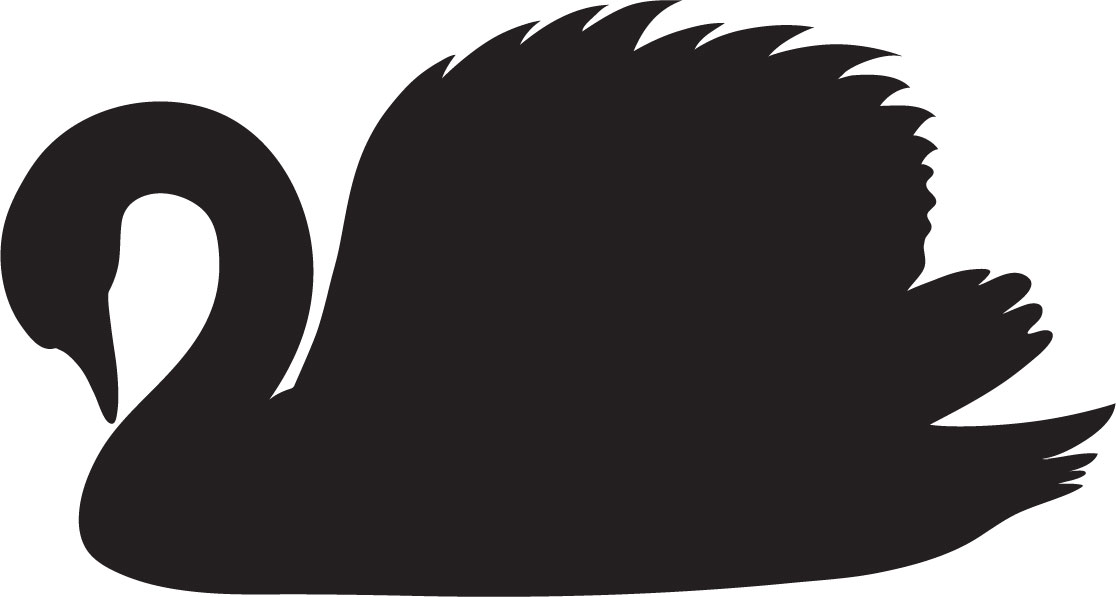 （遠野市）
環境整備部環境課
℡　６２－２１１１（内線５６４）